Prefixes
Prefixes are found BEFORE a base word and can change a words’ meaning.
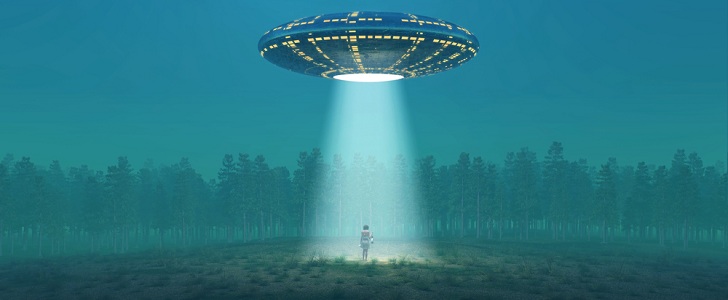 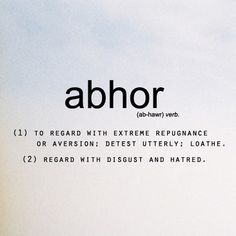 1
ABDUCTION - abduct - carry away by force
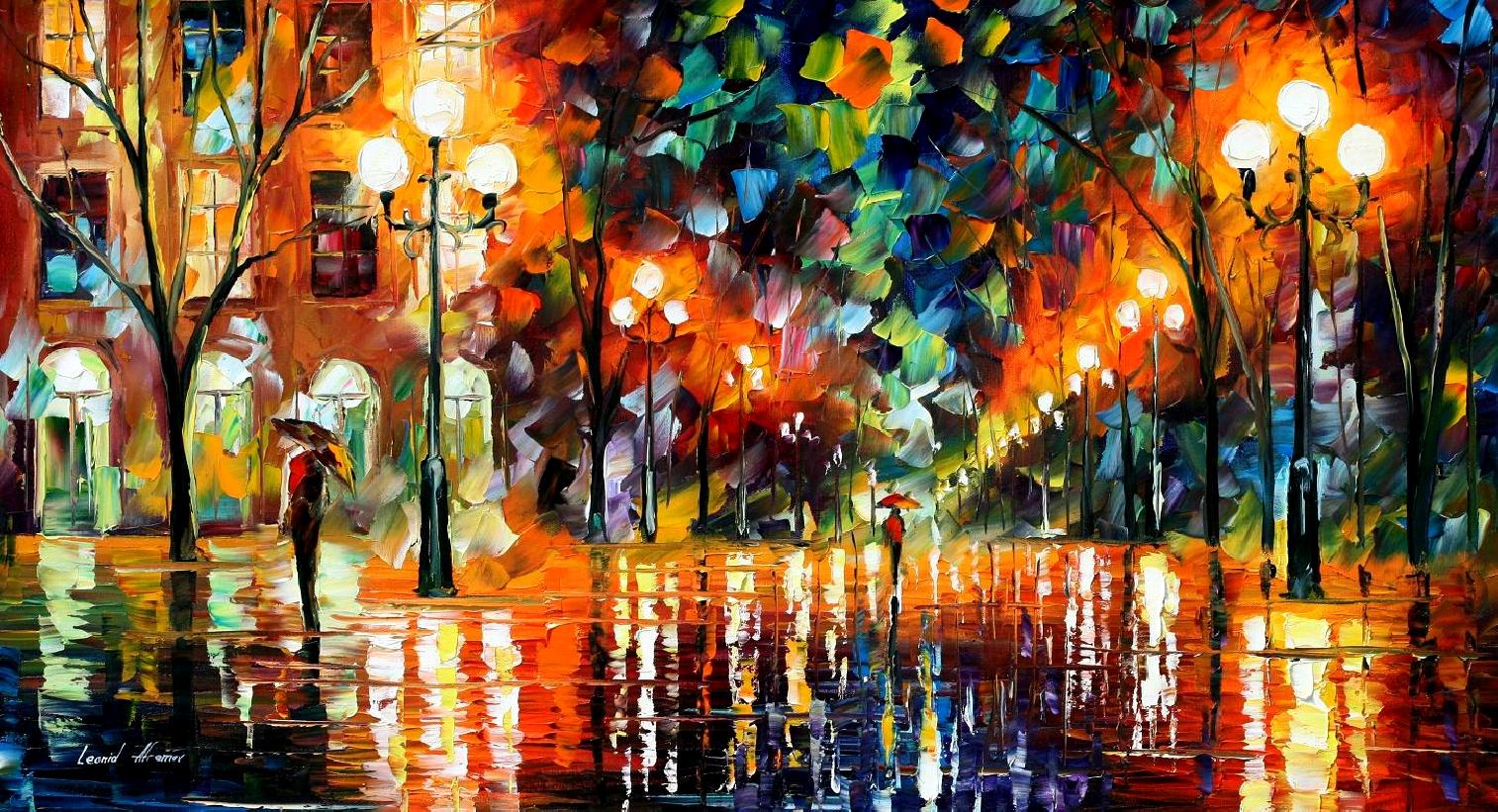 ABSENT away, not present
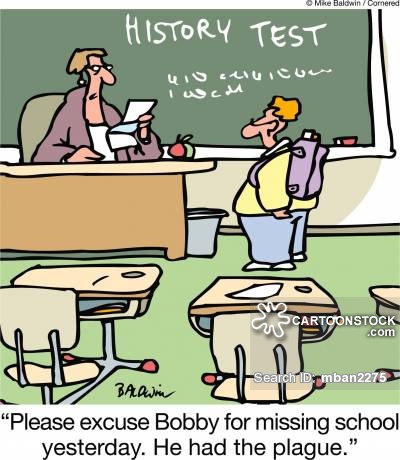 abnormal - away from normal, not normal


aversion - the act of turning away from
ABSTRACT
a-, ab-, abs-
from
away
away from
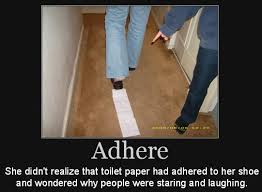 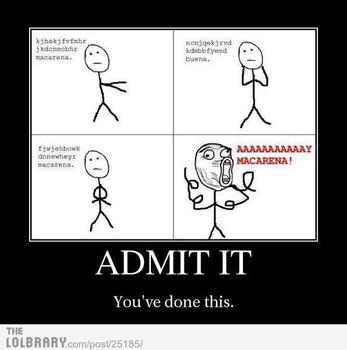 2
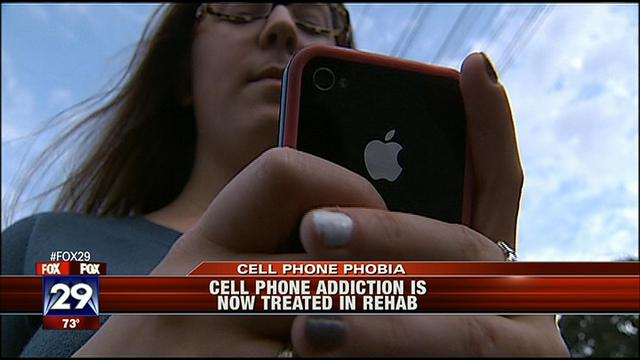 ad-
to
motion toward
addition to
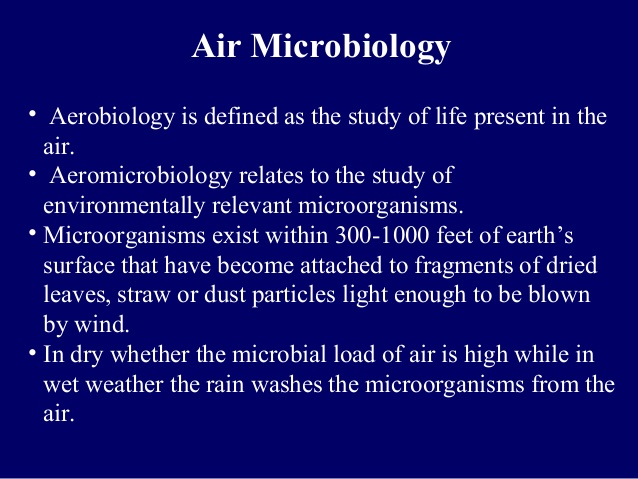 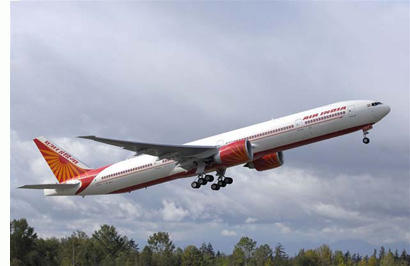 3
AEROPLANE
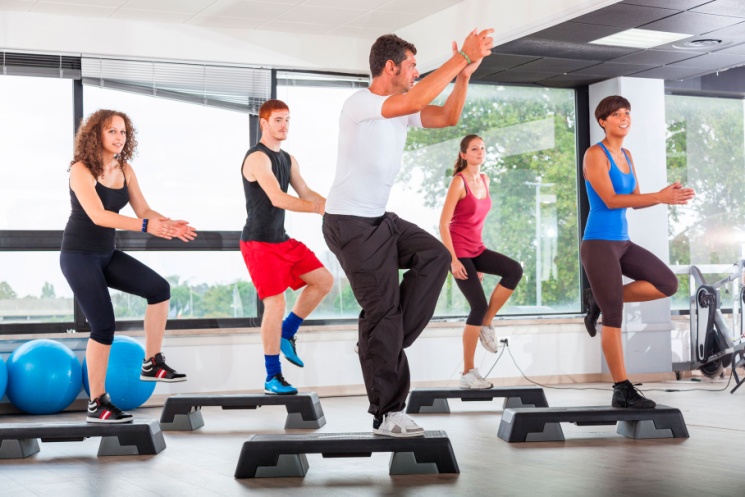 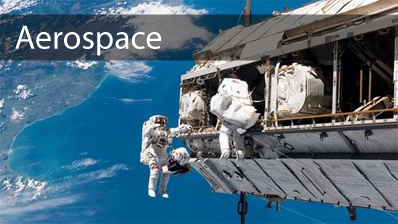 AEROBICS
aero-, aer-, aeri-
air
mist
wind
4
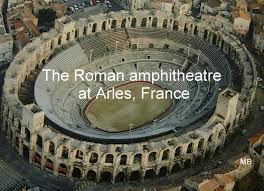 AMPHIBIAN
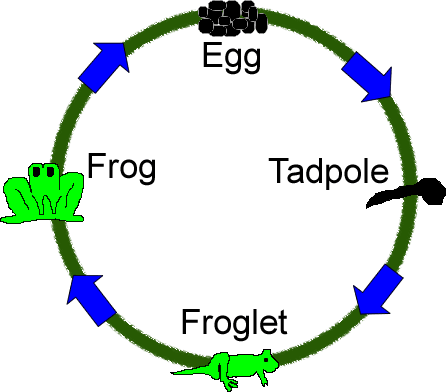 ambidextrous - able to use both hands equally
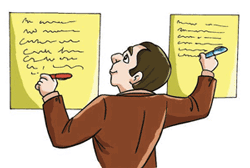 ampho-, amph-, amphi-
around
about 
both
on both sides of 
both kinds
achromatic - without color
5
abyss - without bottom
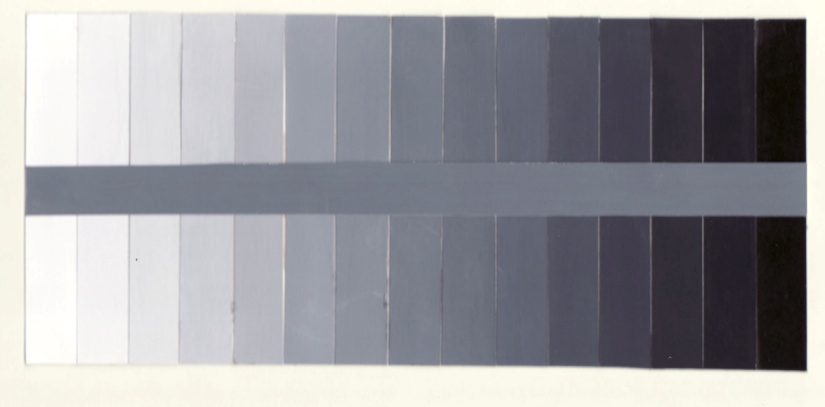 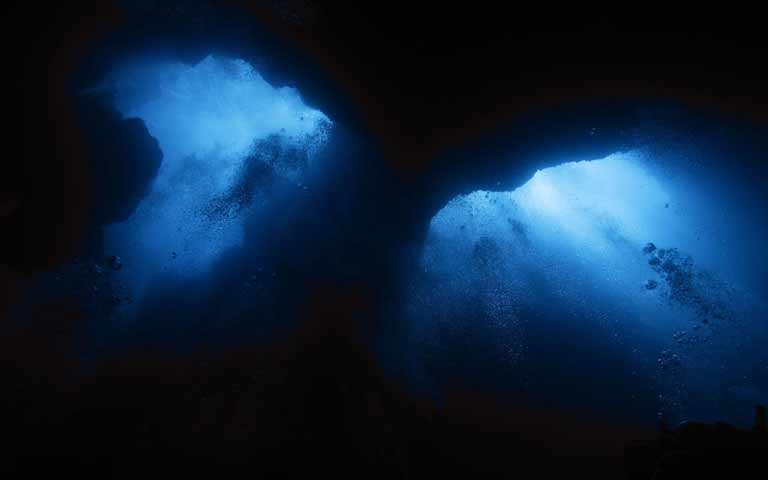 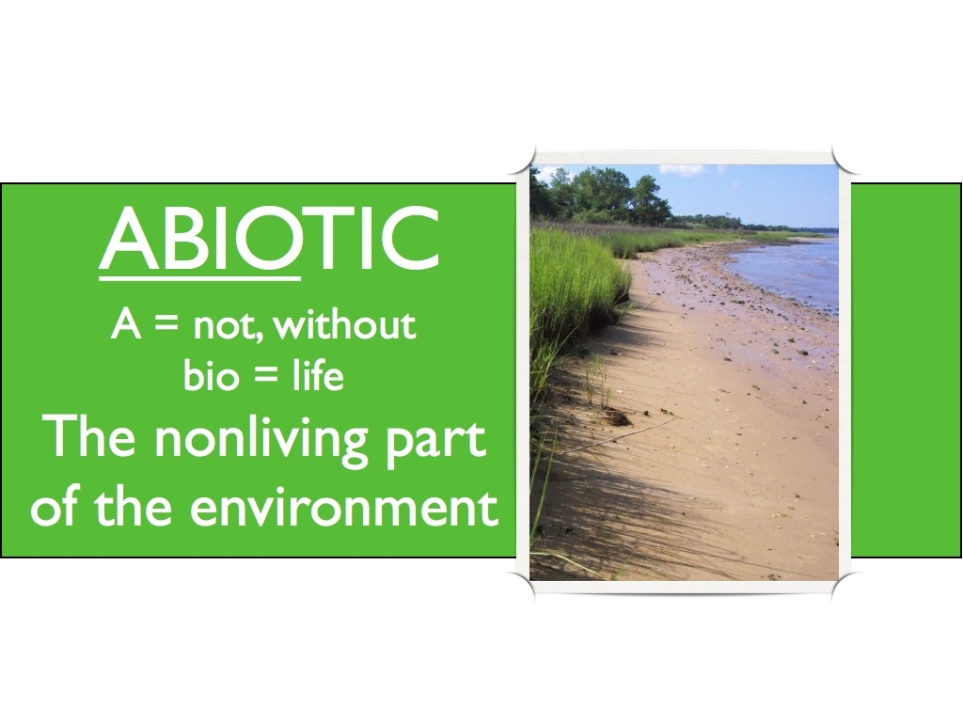 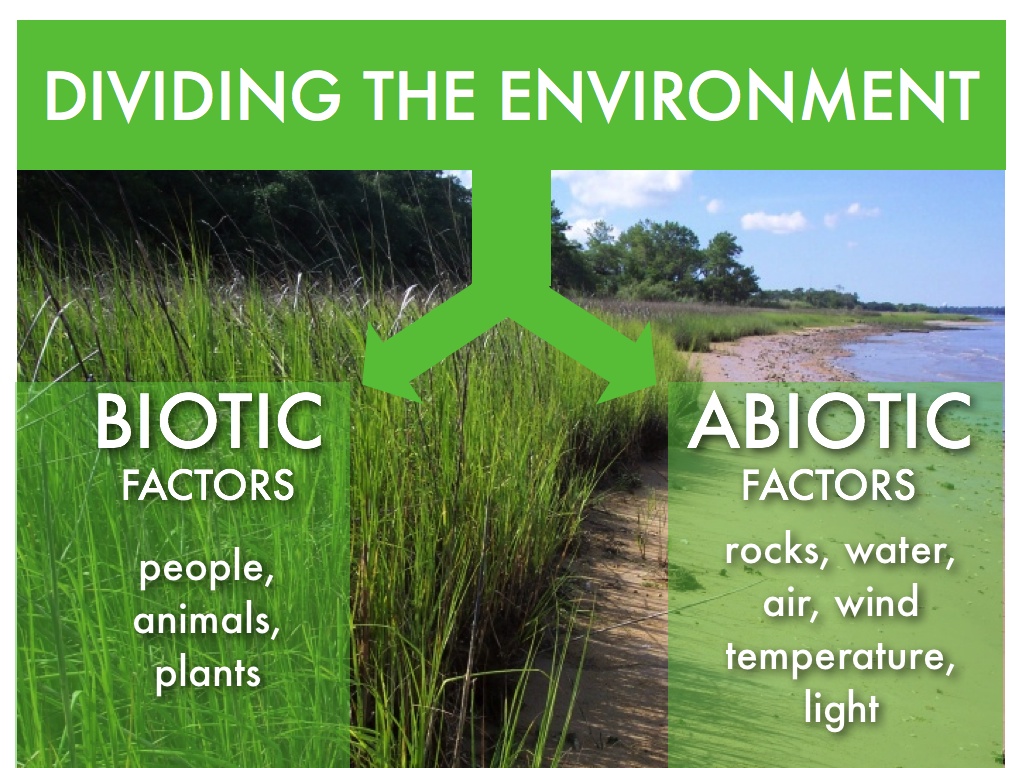 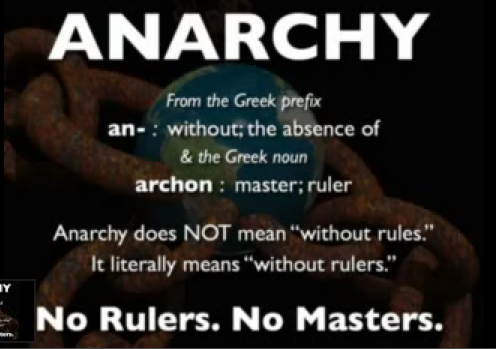 a-, an-
no
absence of
without
lack of
not
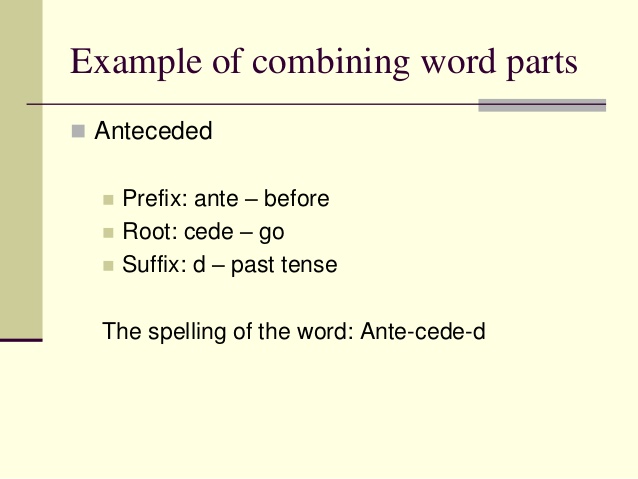 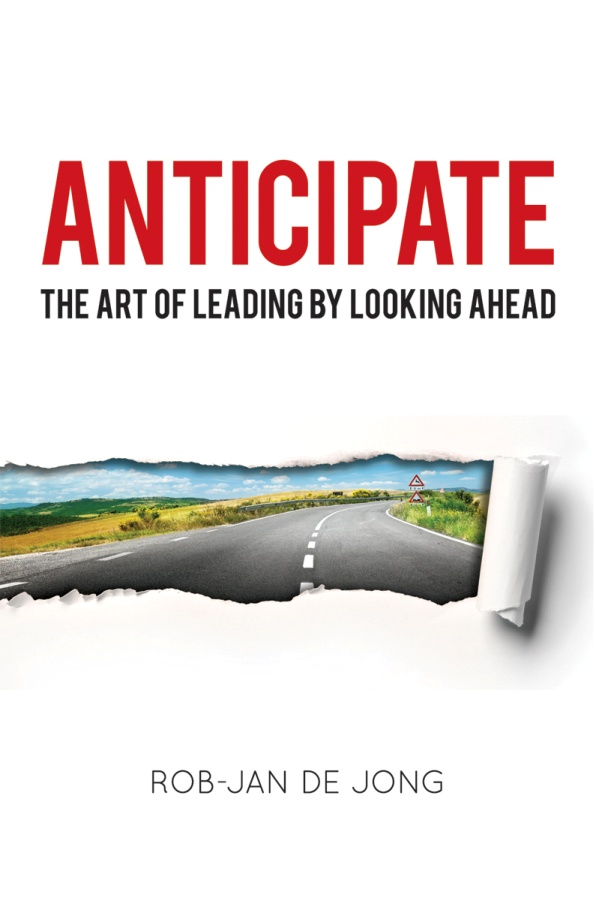 6
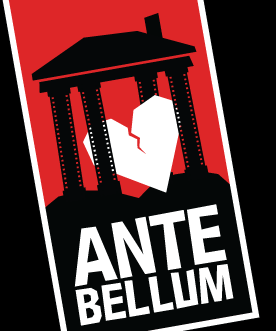 (verb) to be/go before  (earlier in time)
ante= before  
bell= war  
BEFORE or existing BEFORE a WAR, especially the American Civil War (1861 to 1865)
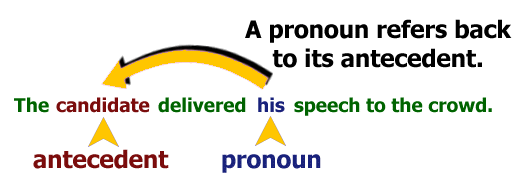 ante-, ant-
before
in front of
prior to
forward
antibody - a substance that destroys micro-organisms
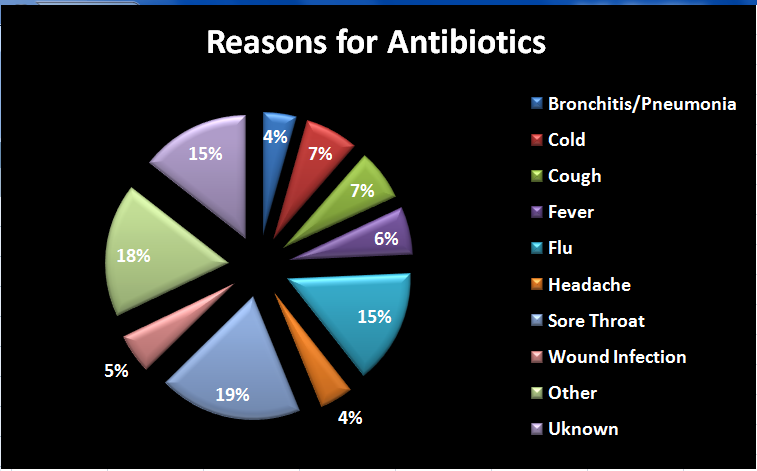 7
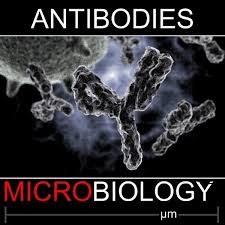 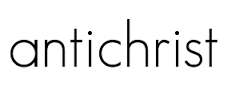 antisocial - opposing social norm
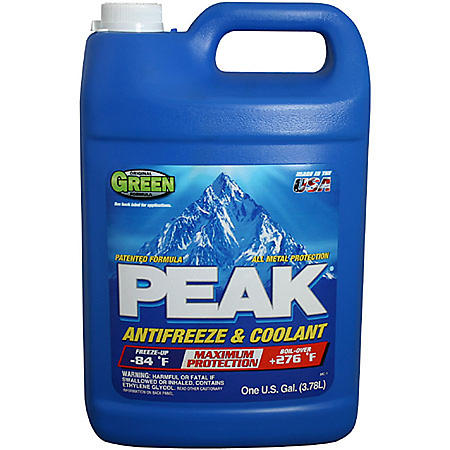 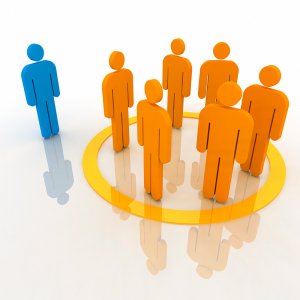 antiseptic - preventing infection
anti-, ant-
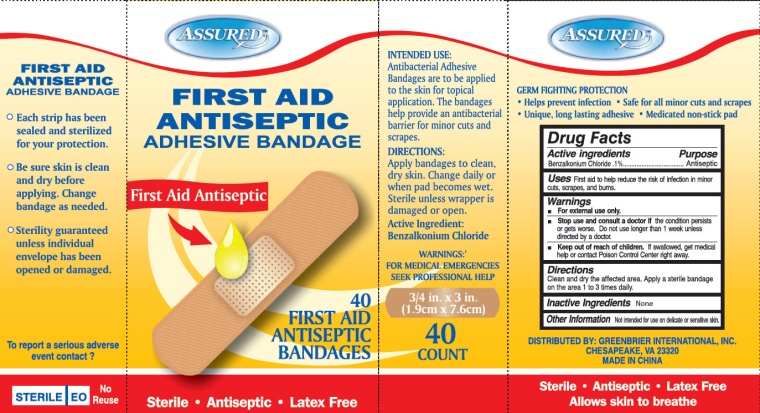 against
opposed to
preventive
reverse
antifreeze
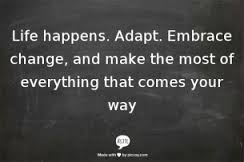 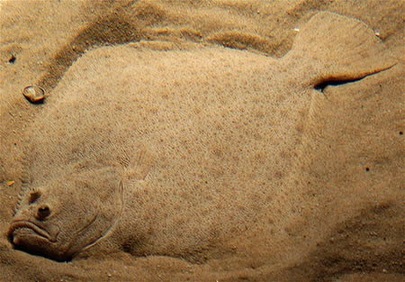 8
ADAPTATION
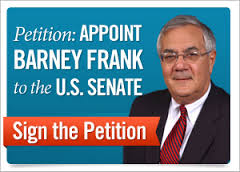 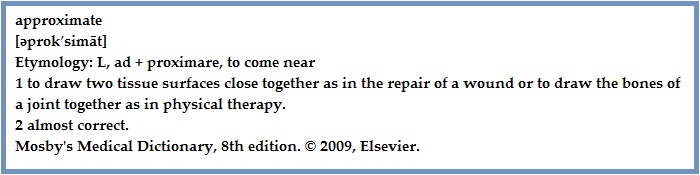 ad- ap-changes to: ac-, af-, ag-, al-, an-, ap-, aq-, ar-, as-, at- when ad- is combined with certain words that begin with the letters c, f, g, l, n, p, q, r, s, and t
to
toward
a direction toward
addition to
near
 at
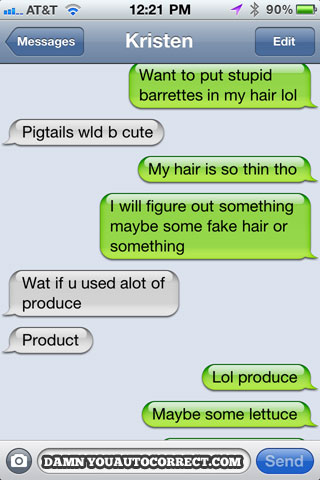 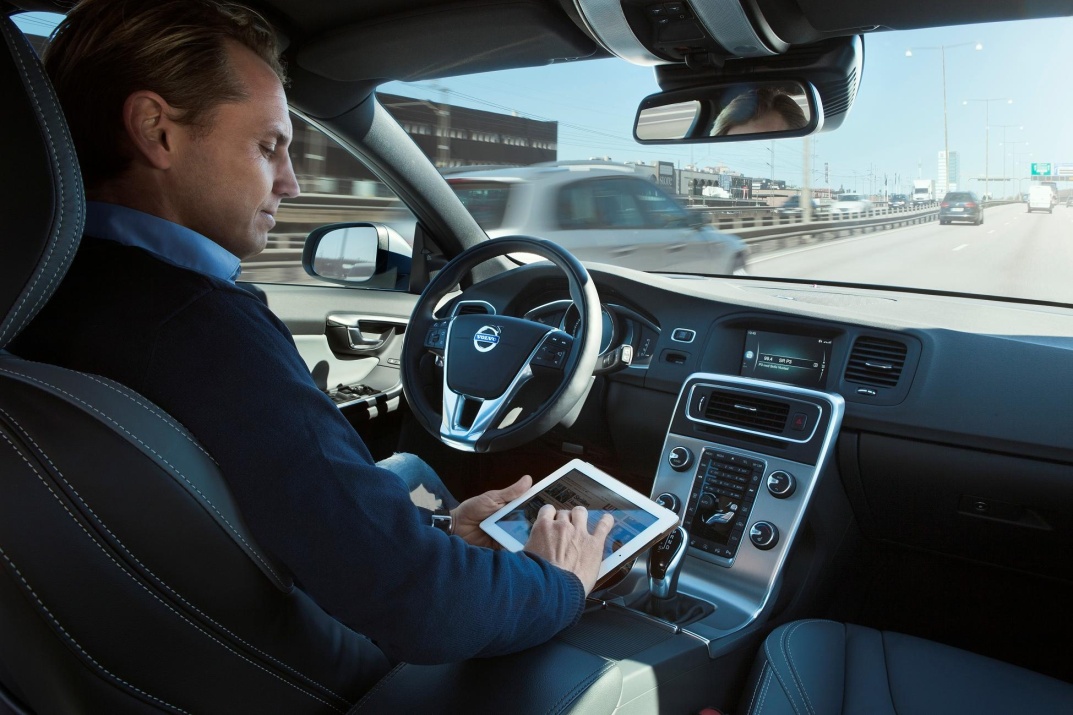 9
AUTOPILOT
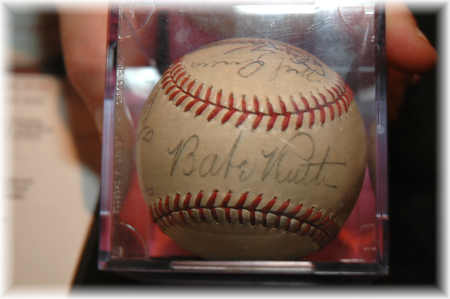 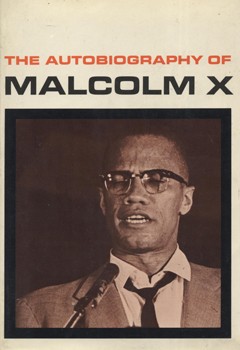 AUTOCORRECT
AUTOGRAPH
auto-, aut-
self
same
spontaneous
directed from within
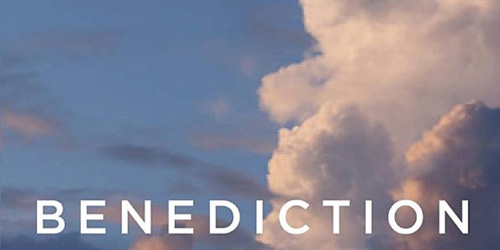 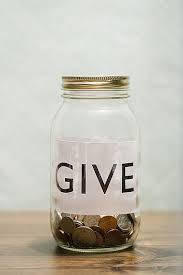 10
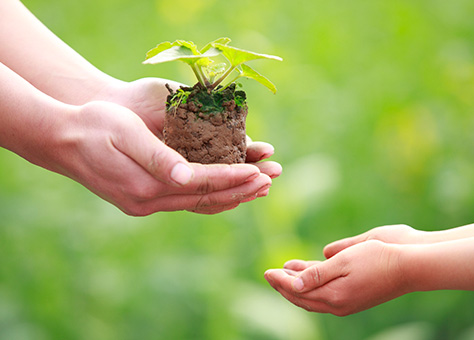 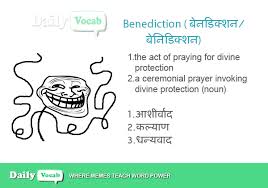 BENEFACTOR

a person who gives money or other help to a person or cause.
be·nev·o·lent
bəˈnevələnt/
adjective
adjective: benevolent
well meaning and kindly
bene-, ben-, beni-
good
well
11
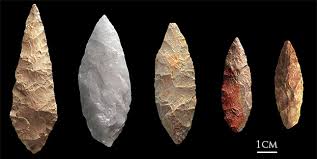 BIFACIAL
BICYCLE
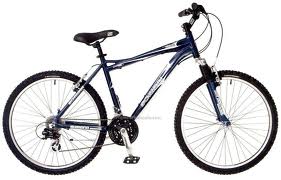 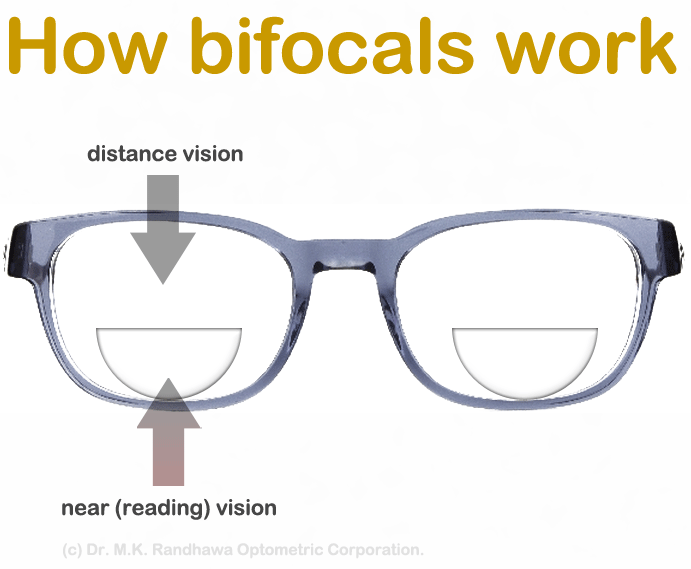 bi-, bin-, bino-, bis-
it normally functions as a prefix
two
twice
double
twofold
a number;
12
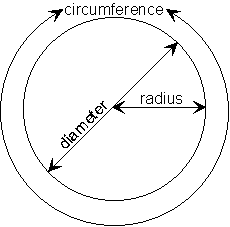 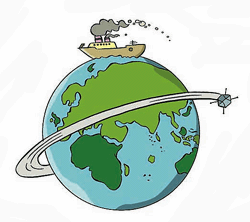 circum-
CIRCUMNAVIGATE
around
about
surrounding
closed curve
circling
circular on all sides
 literally, "in a circle"
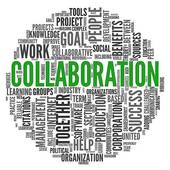 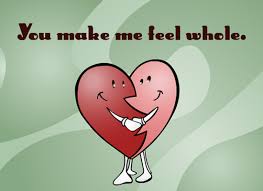 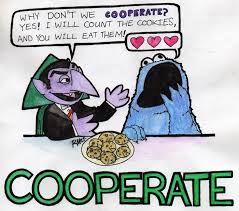 13
COMPLETE
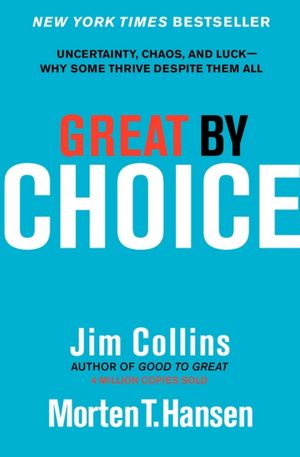 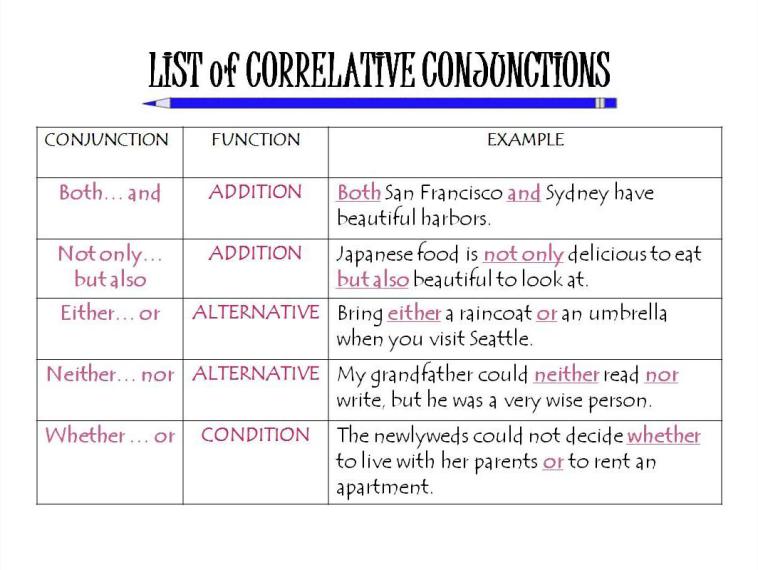 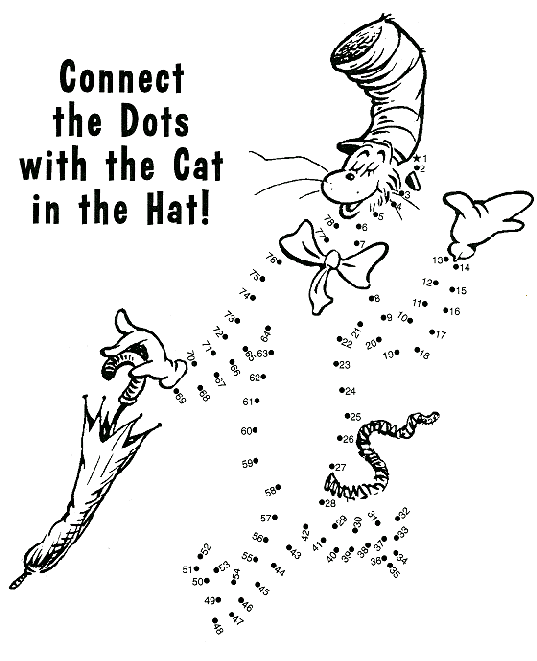 com- co-, cog-, col-, con-, cor-
together
together with
with
CONTRADICTION
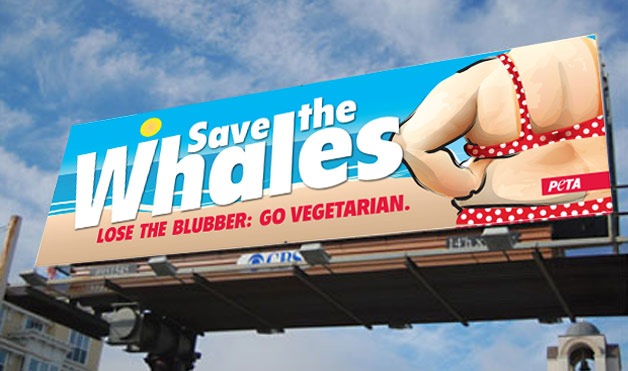 CONTRADICTORY
14
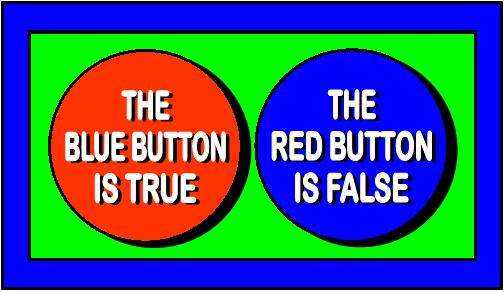 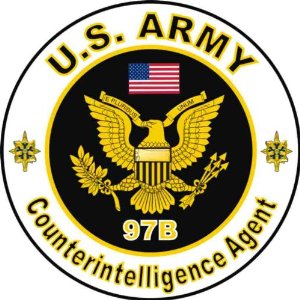 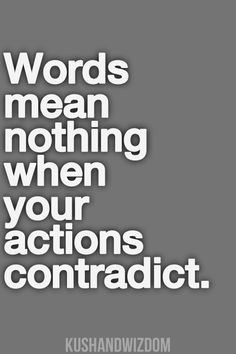 detect, identify, assess, counter, exploit and/or neutralize adversarial, foreign intelligence services, international terrorist organizations, and insider threats to the United States Army and U.S. Department of Defense.
contra-, contro-, counter, contre-
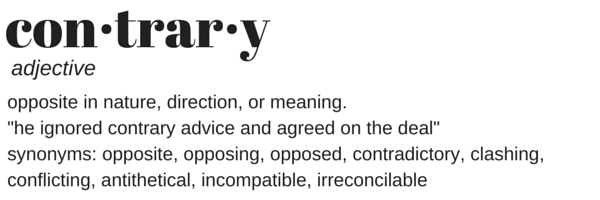 against
opposed to
opposite
conflicting
different 
clashing
unaccommodating
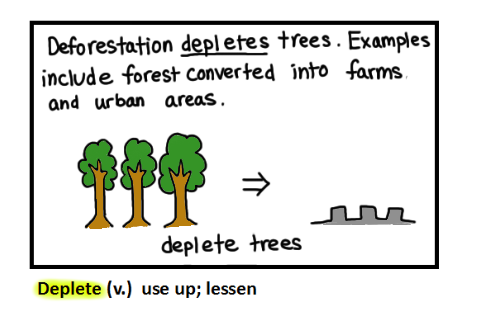 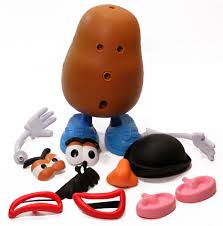 15
DETATCH
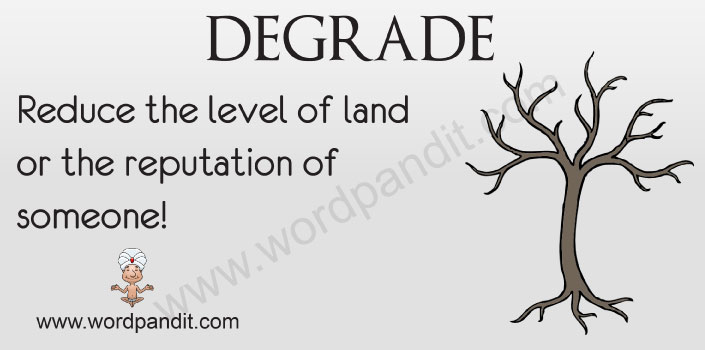 DEBUG
DESCEND
DETHRONE
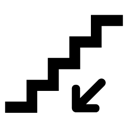 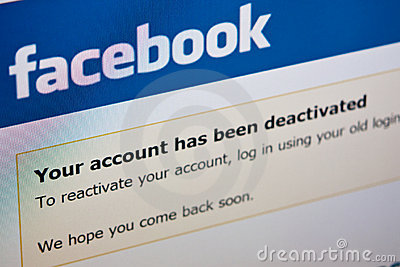 de-
from  away from  	
off  down
entirely  wholly  complete  utterly
reverse the action of   undo
16
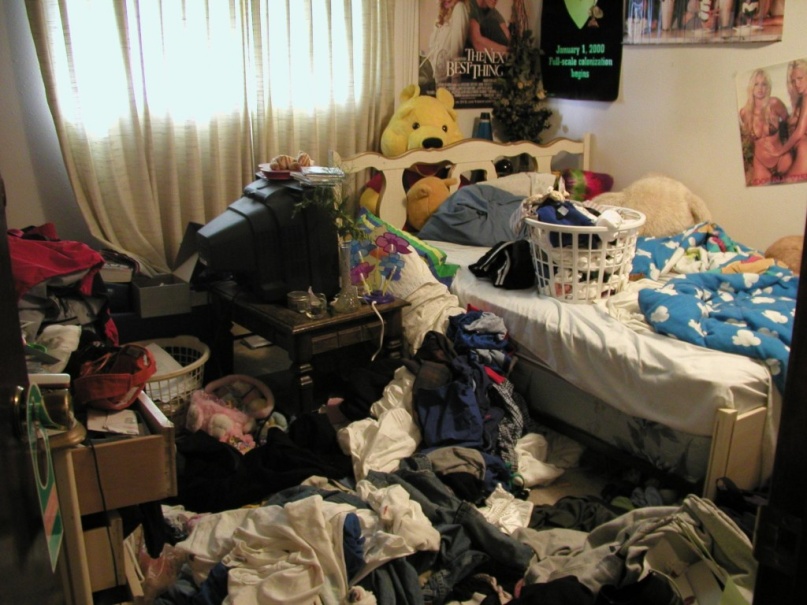 DISARRY
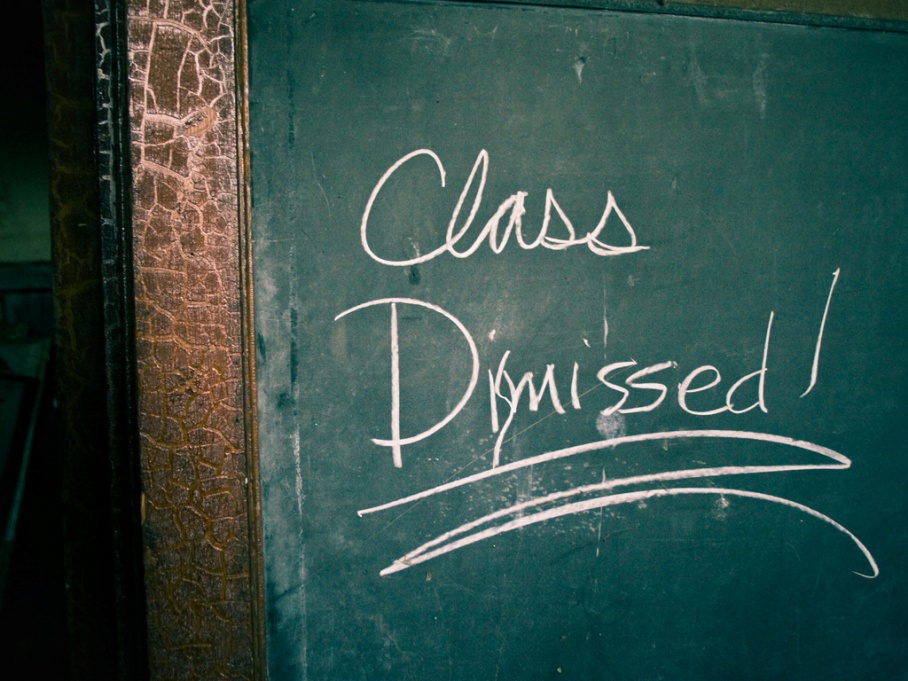 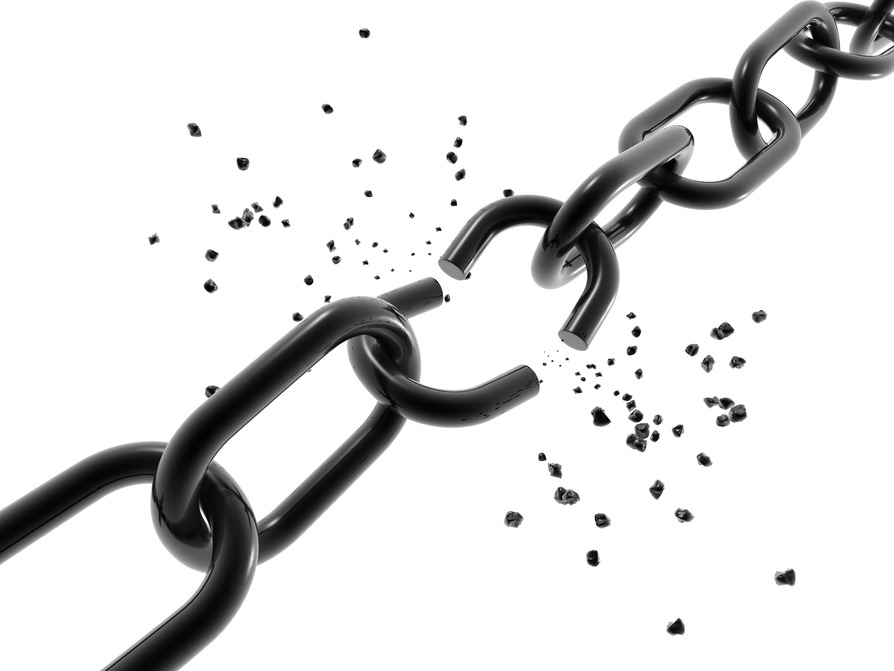 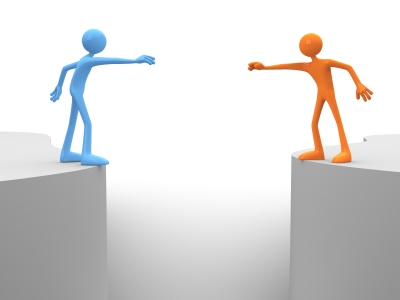 dis-, di-, diff-
DISCONNECT
separation	apart    asunder
removal	away, from
negation 	deprivation
undoing 	reversal
utterly	completely
in different directions
differ, disallow, disperse, dissuade,  disproportion, disrespect, distemper
DIVIDE
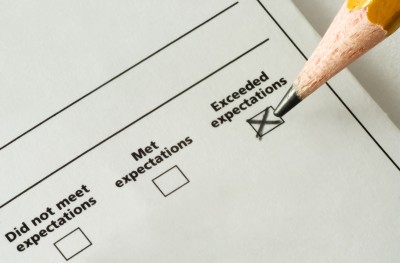 17
INHALE              EXHALE
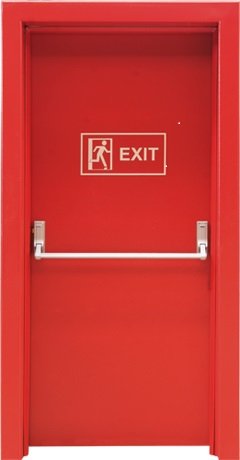 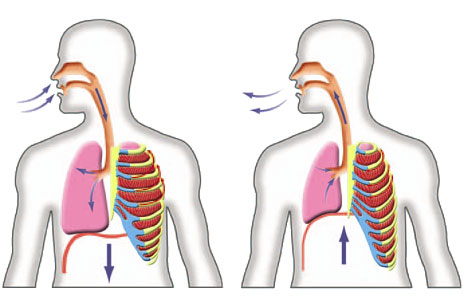 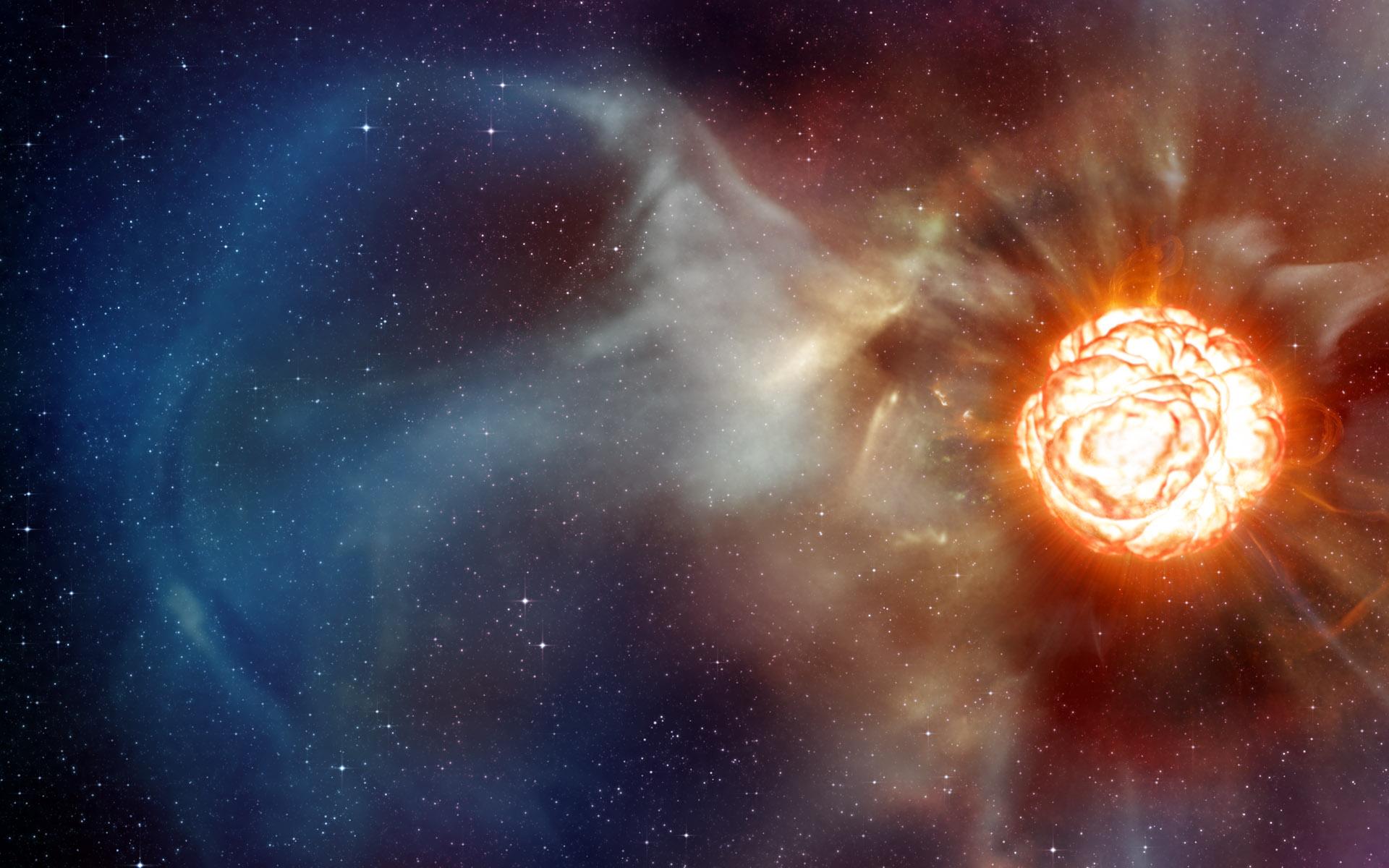 ex-, ec-, e-		 ex-, e-, ef-
Latin: 
out
out of
from
upward
completely	 entirely
to remove from	deprive of	without
former
Greek: 
out of
out
outside
away from
exclusive,  ex-mayor
EXPLOSION
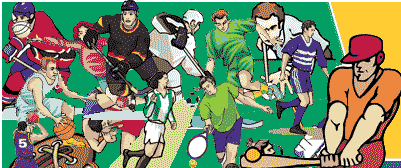 18
EXTRATERRESTRIAL
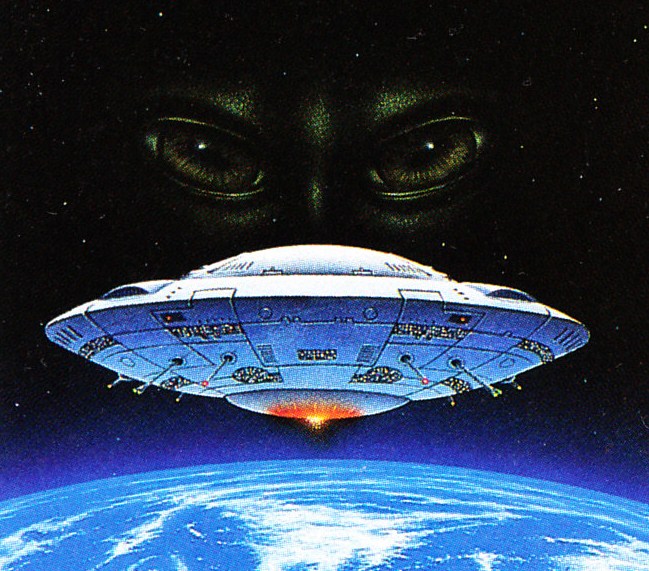 EXTRACURRICULAR ACTIVITIES
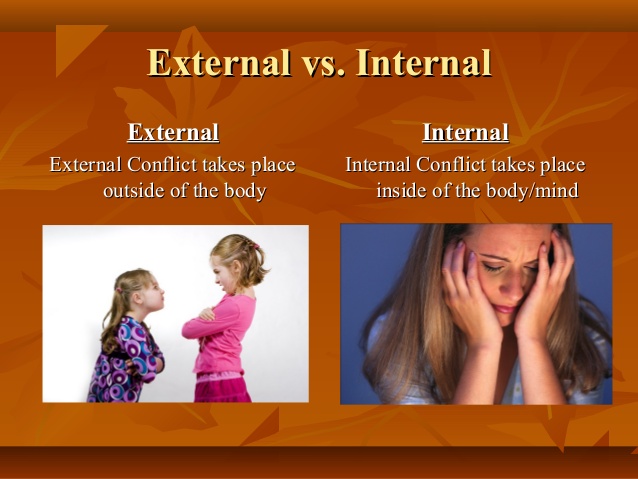 extra-, extro-, extr-, exter-
beyond
outside
 on the outside
outward
external
external, extrinsic, extraordinary, extrapolate, extraneous, extrovert
19
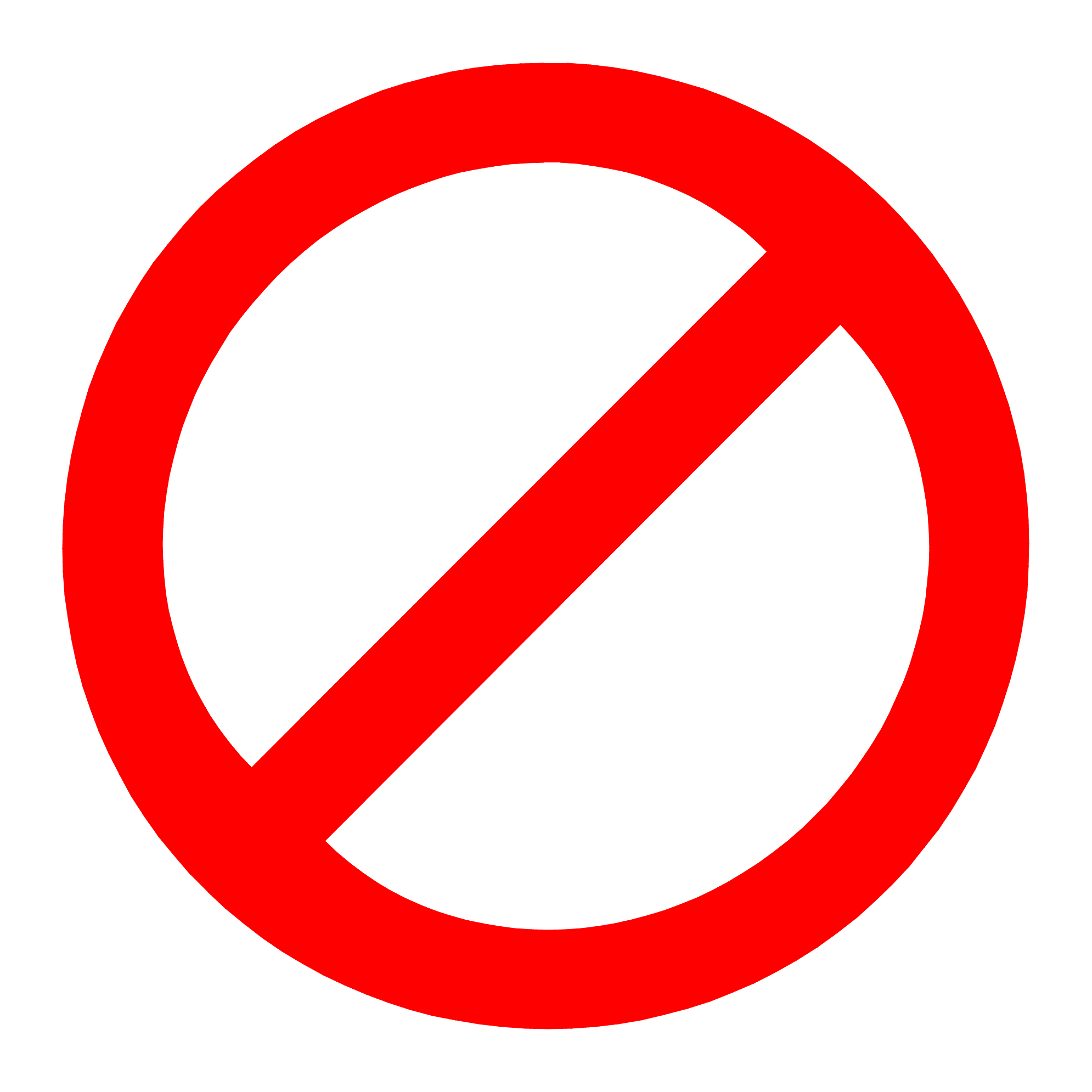 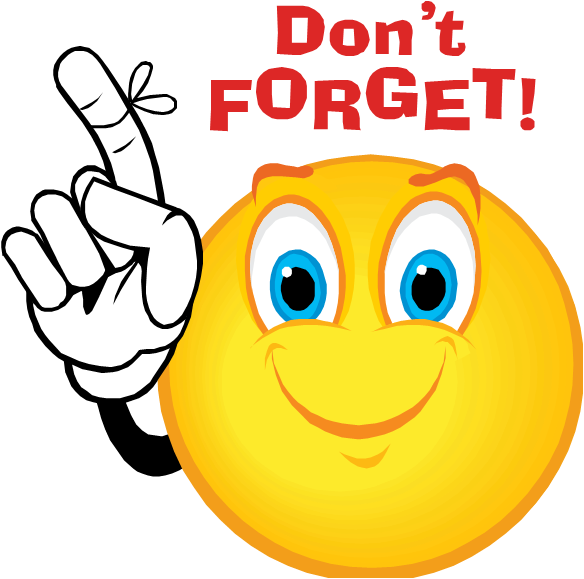 FORBID
for-
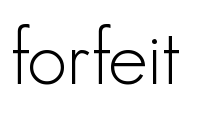 not
end a game before it finishes
20
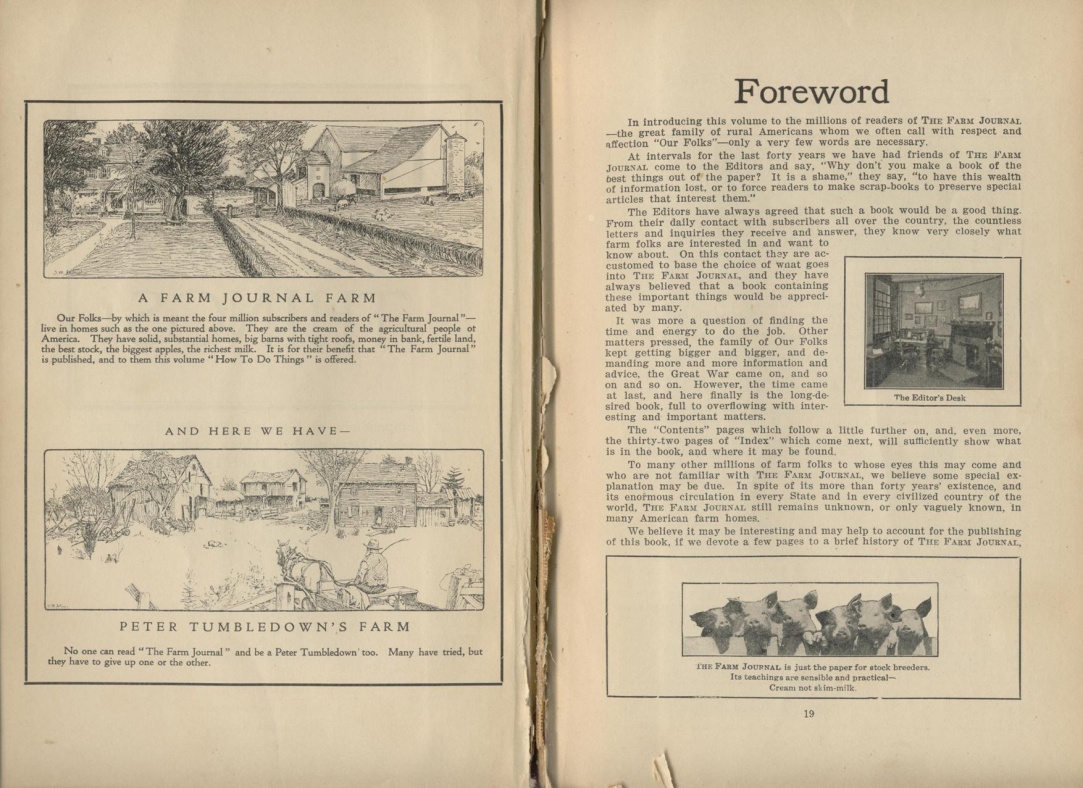 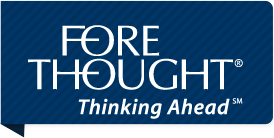 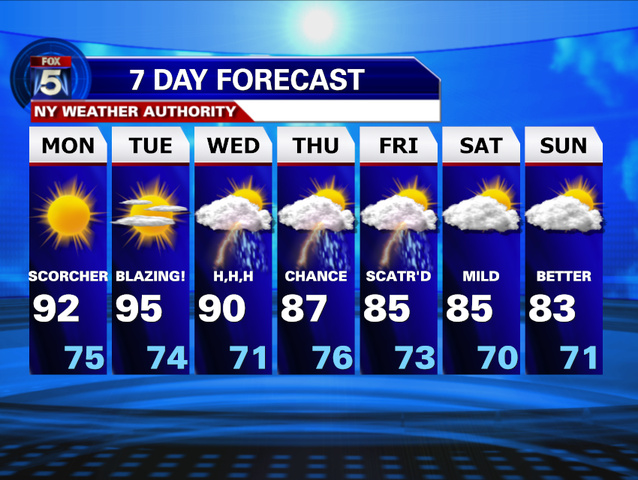 fore-
before
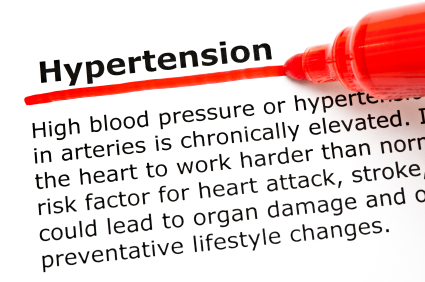 21
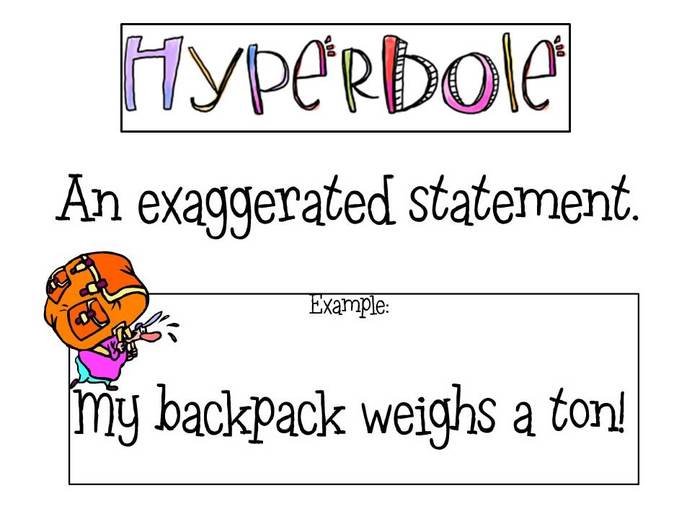 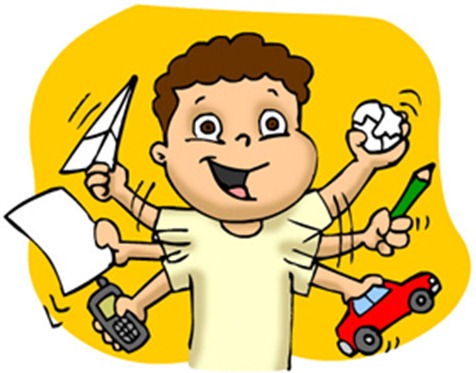 hyper-
over
above
excessive	too much
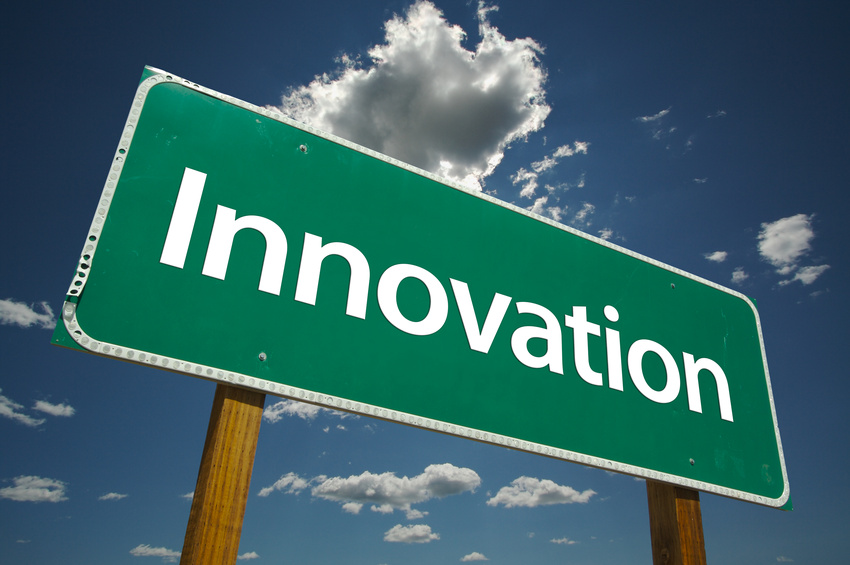 22/25
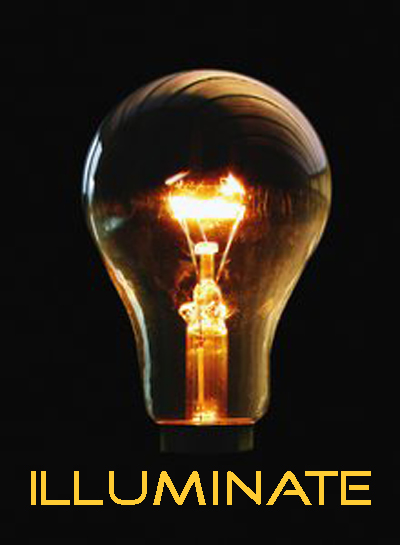 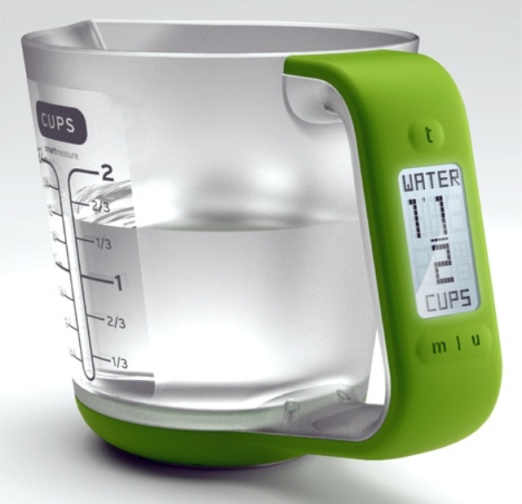 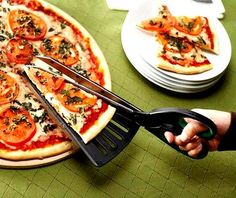 il-, in-
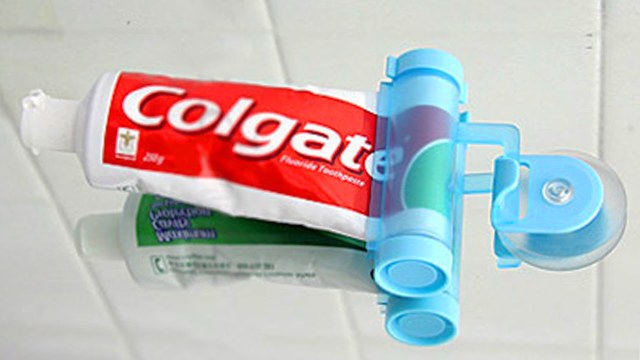 in
into
inside
on
toward
immersed under water
23
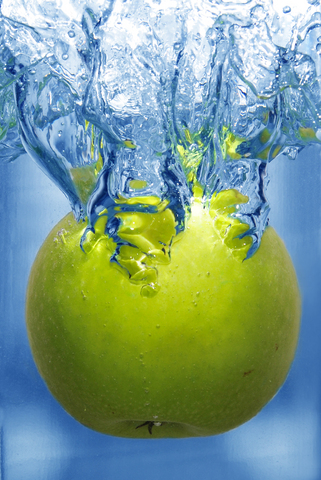 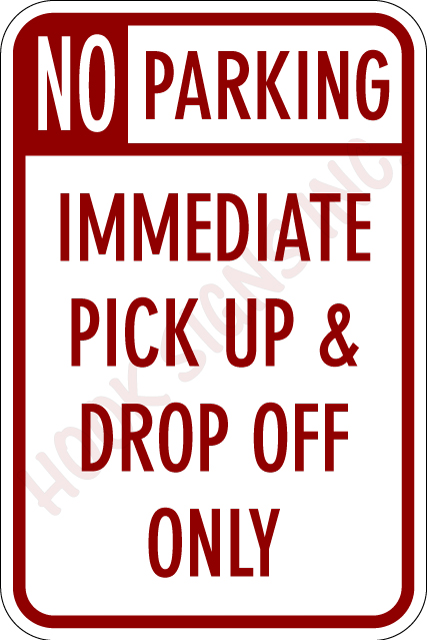 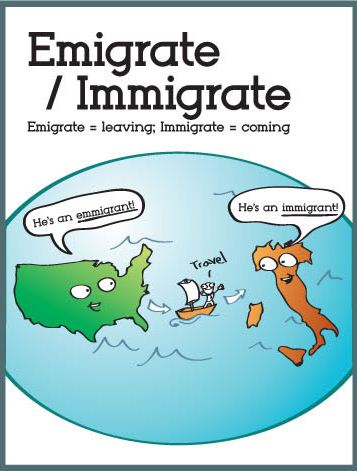 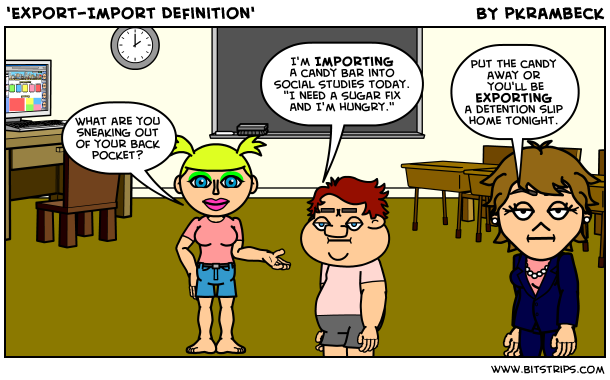 im-
into